Services pour identifier et valoriser : enregistrement et exposition des métadonnées via DataCite
						 Mohamed S. YAHIA
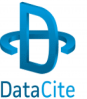 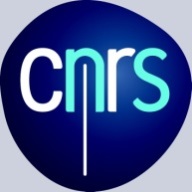 Journée  Open  Scientific Data 
Orsay 25/11/2014
Inist
Vers une science ouverte(e-science et 4 eme paradigme?)
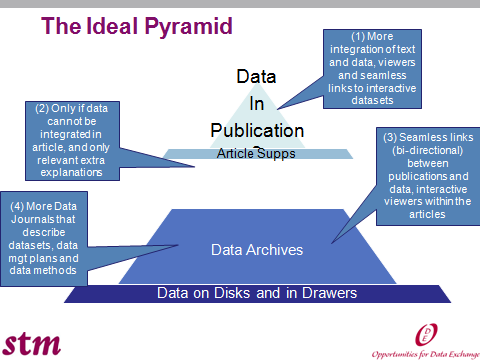 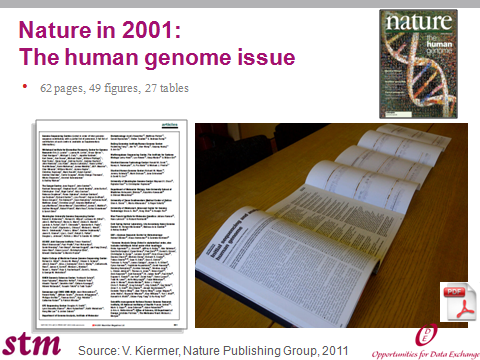 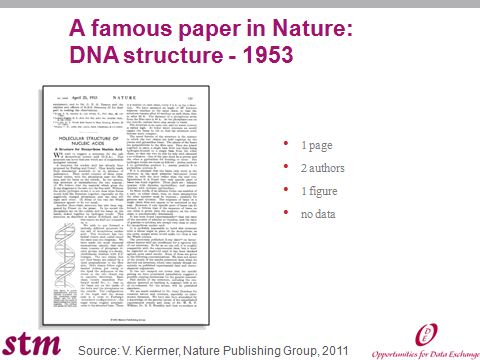 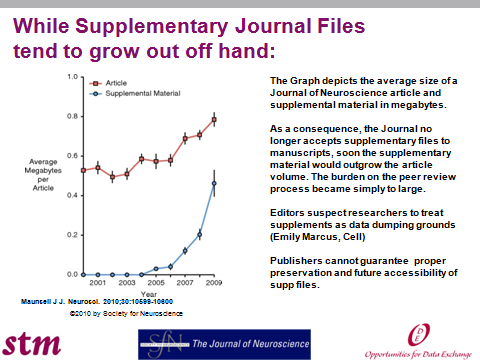 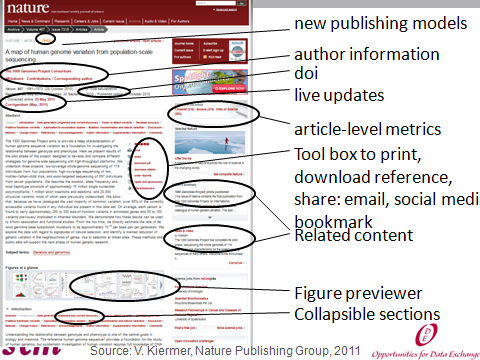 Explosion des données scientifiques numérique (déluge de données ou big data)
Hétérogènes,  complexes, dispersées
Préoccupation de la communauté scientifique :
Accès à ces données et leur valorisation
Environs 90 % des données de recherche stockées sur infrastructures locales (disque dur, CD,…)
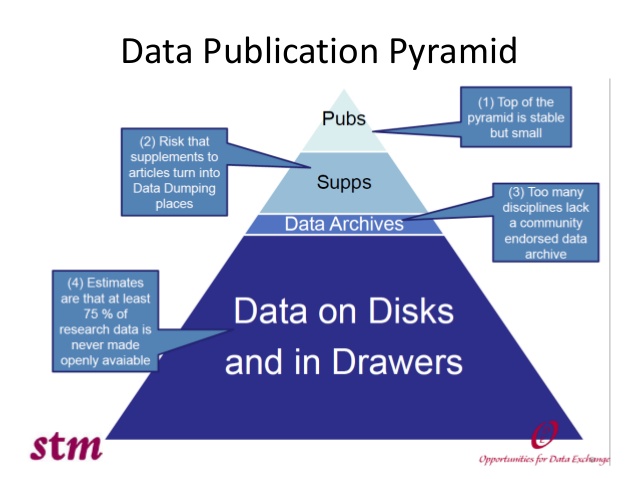 Gestion des Données de  Recherche
Vers une science ouverte(e-science et 4 eme paradigme?)
Accès aux publications et aux données scientifiques pour:                      
Exploiter les résultats de recherche antérieurs
Encourager la collaboration et éviter la duplication des  travaux de recherche
Accélérer l’innovation dans la R&D
Favoriser la participation des citoyens et de la société civile
Valider les résultats scientifique
Incitations & Recommandations
Commission Européenne
    - 2013 Programme cadre H2020 recommande d’utiliser un système 
      d’identifiants standard pour les données de recherche *  
     - 2013 Lancement d’un projet pilote de Libre accès aux DR issues
      de la recherche financée sur fonds publics dans le cadre 
      du programme H2020
Infrastructures de recherche
      Mise en place d’IR européennes en faveur du partage des données,
      DARIAH, OpenAIREplus, Eudat
Editeurs
  - Encouragent les auteurs à déposer les jeux de données sous forme
    de «supplementary materials» ou dans des entrepôts de données
    (cf re3data, Databib) 
   - Nouveaux types de revues comme les data journals
4
*Guidelines on Data management in Horizon 2020
Données de Recherche?
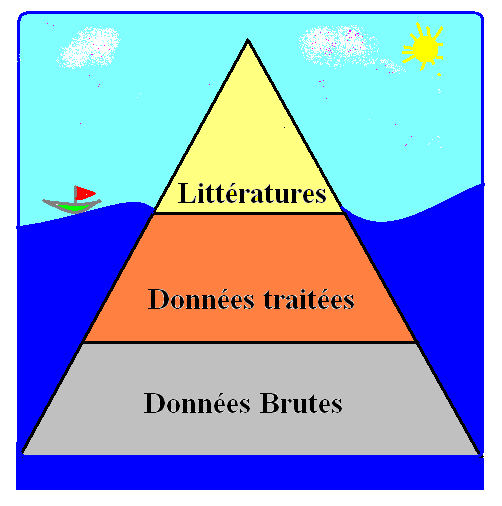 Données de Recherche et le Big Data :

A la différence d’autres données et informations  dans le champ du big data (données collectées par le biais de : requêtes de moteurs de recherche,  réseaux sociaux, téléphonie, cartes bancaires,….) les données de recherches sont conçues, collectées ou crées volontairement.
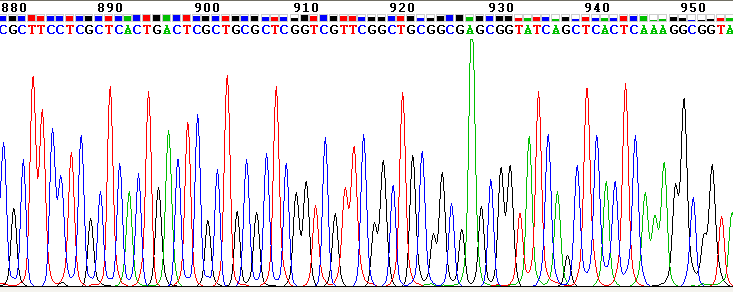 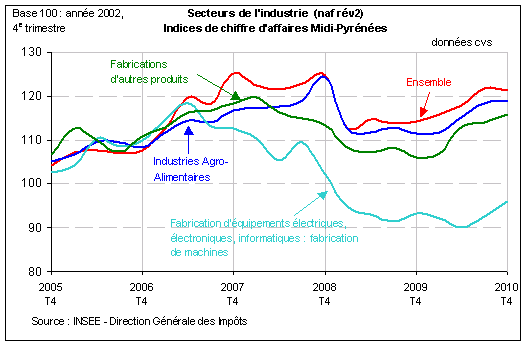 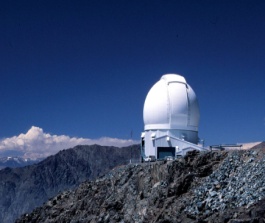 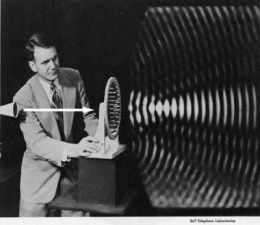 Tip of the iceberg
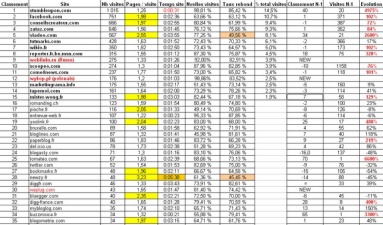 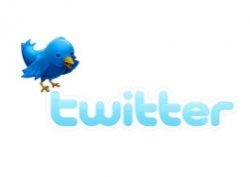 Enregistrements factuels
  	- Chiffres
	- Textes			                  
	- Images 
	- Sons, Vidéos
Captées ou générées par :
	- Détecteurs et capteurs ( sous-mer, marins, terrestres, atmosphériques, spatiaux…)  
	- Instruments laboratoires(diagrammes de diffraction, spectres, séquençage génomes..)
	- Résultats des simulations (grands centres de calcul,…)
Utilisation : 
	- Sources principales (matières 1ère) pour la recherche scientifique		- Nécessaires à la validation des résultats de recherche
	- e-Science
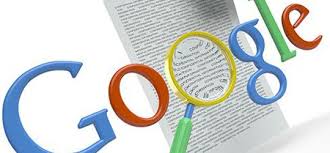 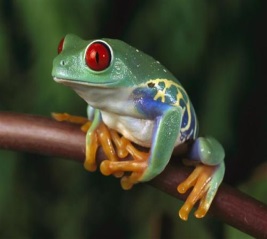 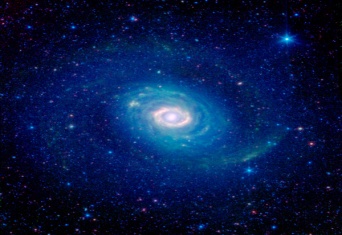 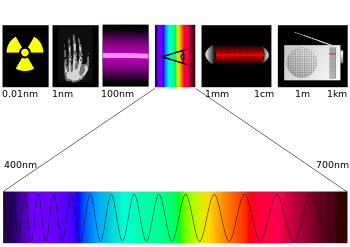 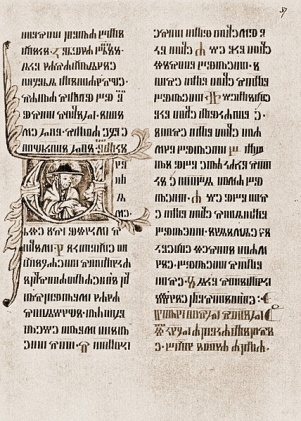 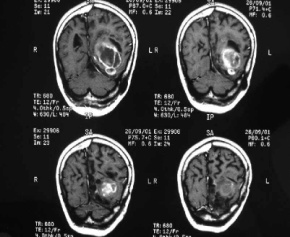 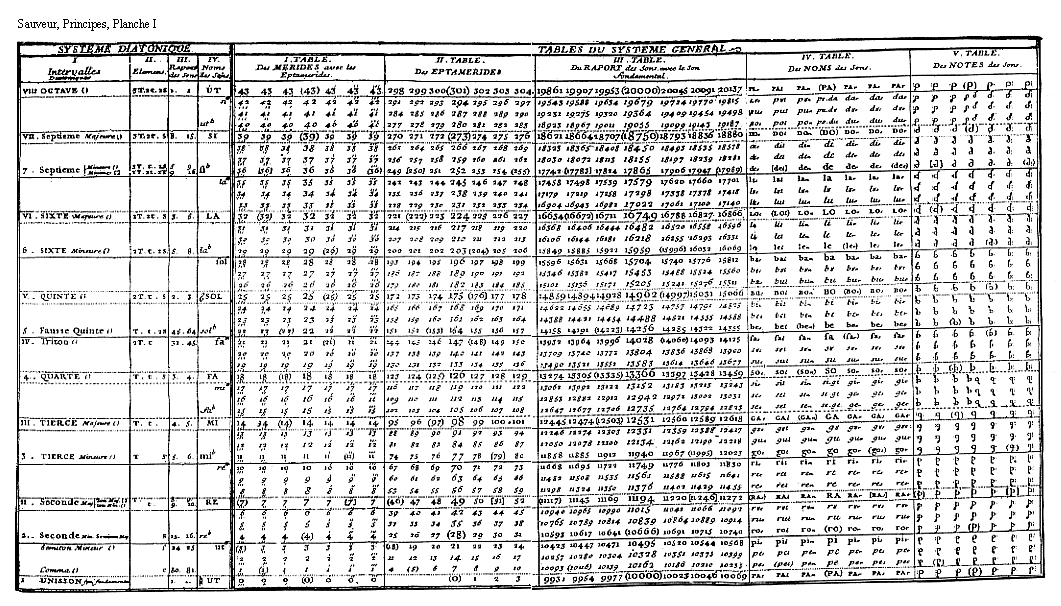 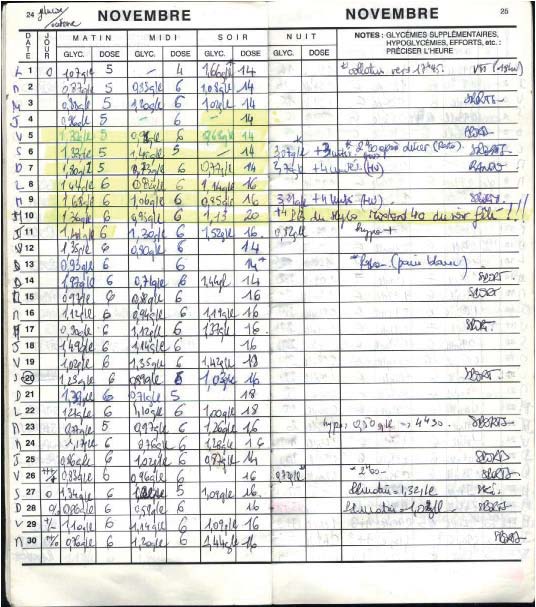 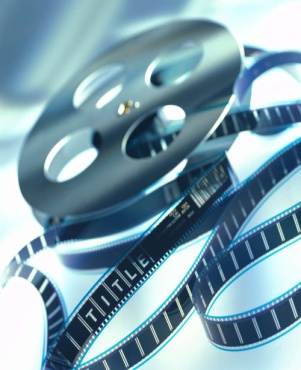 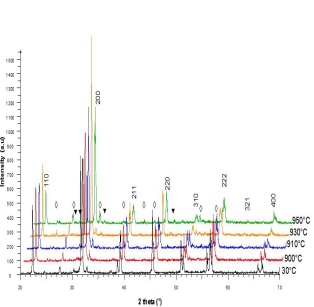 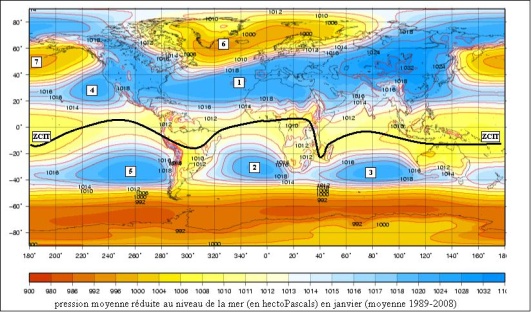 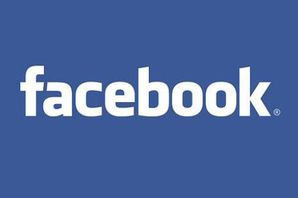 Valorisation des Données de Recherche
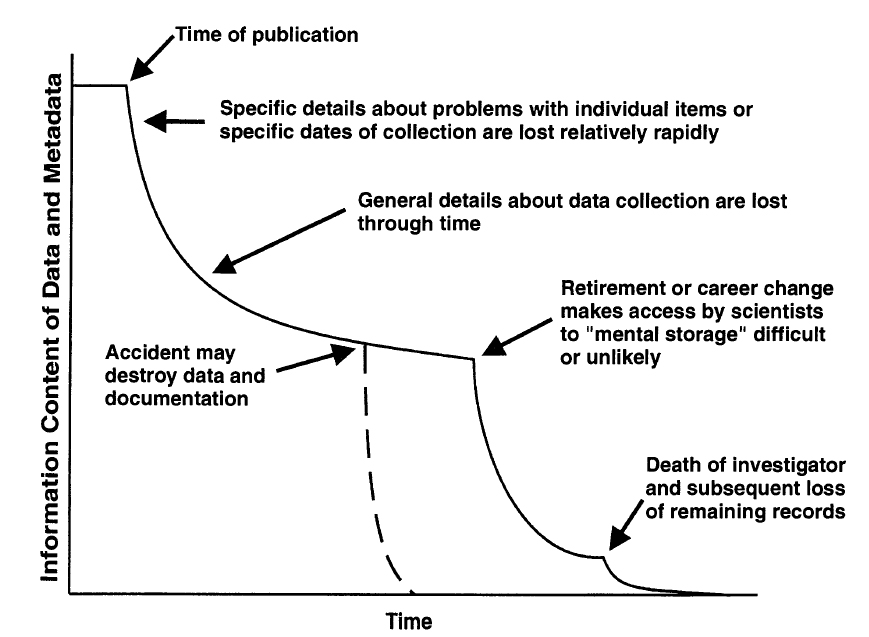 Dégradation normale irréversible de l’information
	(entropie de l’information)
Moment de publication
Pérennisation
 
                                          Découverte 

Accessibilité

                                             	             Citabilité
Réutilisation
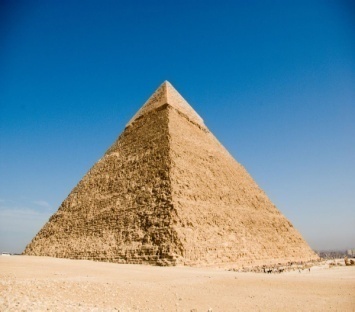 Les détails spécifiques relatifs aux problèmes contenants des items individuels ou les dates spécifiques des collectes sont perdus assez rapidement
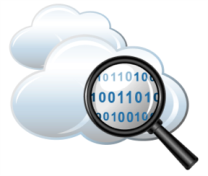 Les détails généraux concernant la collecte des données sont perdus avec le temps
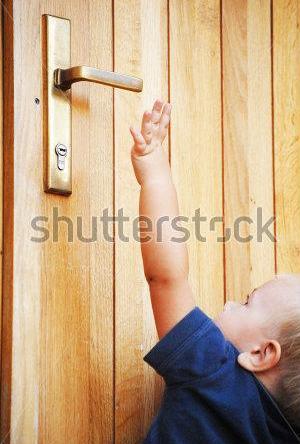 Retraites ou conversions de carrière : accès difficile ou impossible au ‘stockage mental ’
Teneur  des données et des métadonnées en information
Des incidents peuvent détruire données et documentations
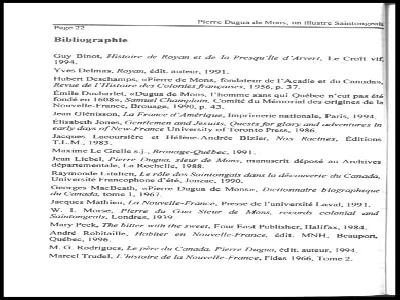 Mort du chercheur : perte des données restantes
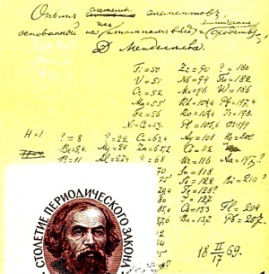 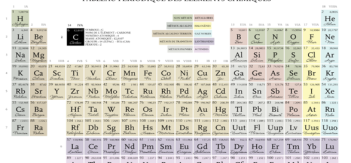 Temps
Valorisation des Données de Recherche
Gestion active des données
Les données synthétisée permettent une nouvelle publication
Les données curées sont déposées dans un entrepôt de données
Teneur en information des données et des métadonnées
Les données sont annotées par de nouveaux utilisateurs
Publication d’un article utilisant des données
Temps
Identifier 

pour valoriser
Trouver des documents sur le web
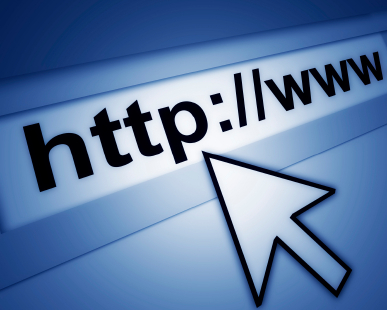 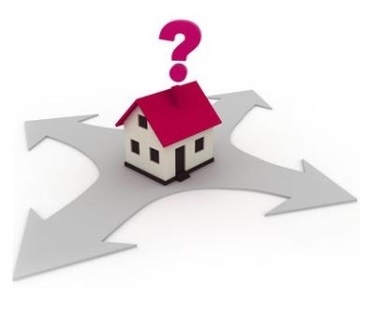 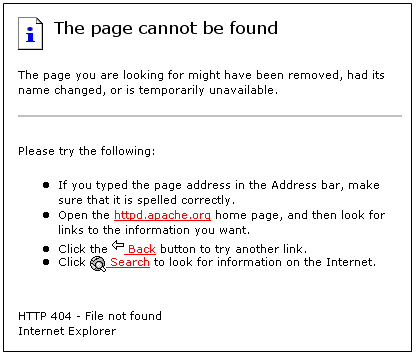 adresse?
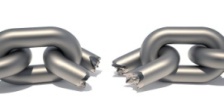 Identifiant pérenne
- Chaine de caractères
 - URL
 - nombres  de série
  - noms
  - addresses
 -….
- Personne/Institution
- Objet
     - images
     - textes
     - datasets
     - fichiers
     - ….
Identifiants pérennes
Gestion : Association permanente
Types d’identifiants
Identifiants  auteurs
		Idref, DAI, ORCID, ISNI…


	Identifiants objets
		ARK, DOI, HANDLE, ISBN, ISSN….
Système DOI
The system was announced at the Frankfurt Book Fair 1997

 Développé et Géré par IDF
The International DOI® Foundation (IDF)
Création : 1997
BUT : Développer et gérer le système DOI
IDF est partenaire technique du CNRI
Le système DOI est basé sur l’infrastructure du Handle System
Il est déployé par une fédération d’Agences d’Enregistrement
Le système DOI est certifié ISO standard 26324 (2012) :
Spécification de syntaxe
Schéma métadonnées extensible
Garantie persistance
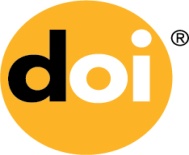 Agences Enregistrement de DOIs
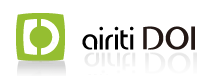 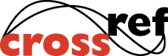 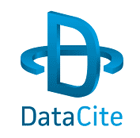 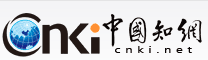 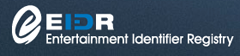 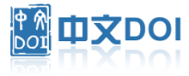 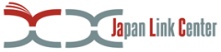 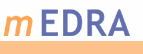 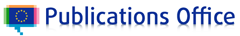 DataCite

 des DOIs

Pour identifier et valoriser vos données
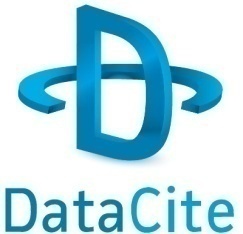 DOIs pour les Données ?
Publications    

Jeux de Données 	
					Autres jeux de Données 
 Facilite l’accès aux Données de Recherche 
	sur le web
 Encourage l’acceptabilité des Données de Recherche comme contributions légitimes et citables aux progrès de la science 
 Fait partie des bonnes pratiques d’archivage des données, permettant la validation des résultats, le contrôle des données et leur réutilisation future
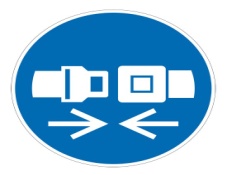 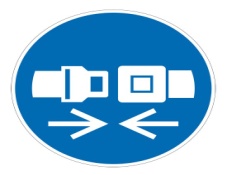 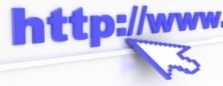 DataCite
Memorandum of Understanding, Paris, fevrier 2009
Crée officiellement le 1ier décembre 2009 à Londres
Consortium global porté par des institutions locales
Dédié à l‘amélioration de l‘infrastructure académique  autour des jeux de données et autres informations non-textuelles
Destiné à travailler avec des centres de données et des institutions qui maintiennent des données
Fournit les standars, workflows et bonnes pratiques
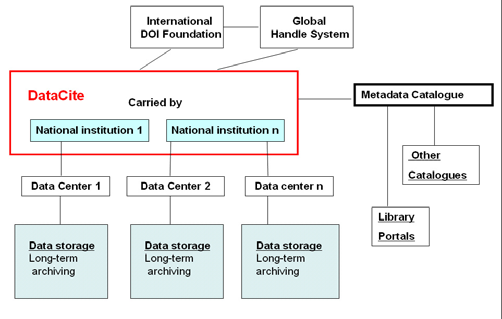 Infrastructure technique de DataCite
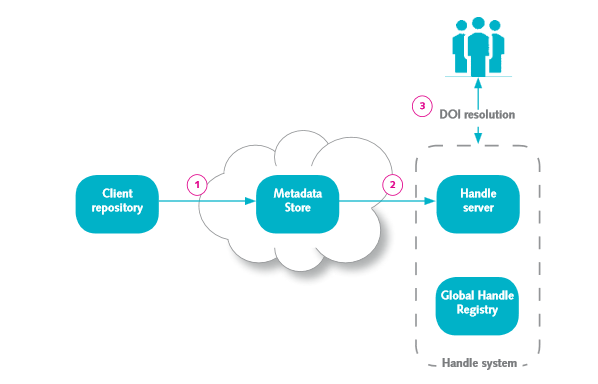 l‘Agence  d’Enregistrement DataCite :
Supporte l'infrastructure de résolution
Maintient une base de métadonnées consultable et moissonable
Gère les identifiants sur le long terme
Etablit et partage les bonnes pratiques

Les Editeurs (centres de données, établissement de recherche, créateur de données) sont responsable de :
Assurance Qualité
Stockage et accéssibilité du contenu
Création des identifiants
Création et mise à jour des métadonnées
Résolution DOI (ex. via dx.doi.org)
Centre données
Serveurs Handle
Metadata Store  (MDS)
Création DOI,
Stockage 
métadonnées
Registre  Handle
global
Système Handle
Infrastructure sociale de DataCite
Groupes de travail:
Business Practices
Criteria for Data Centers
Identifier Syntax
Metadata
Services
Special Datasets
Technical Infrastructure
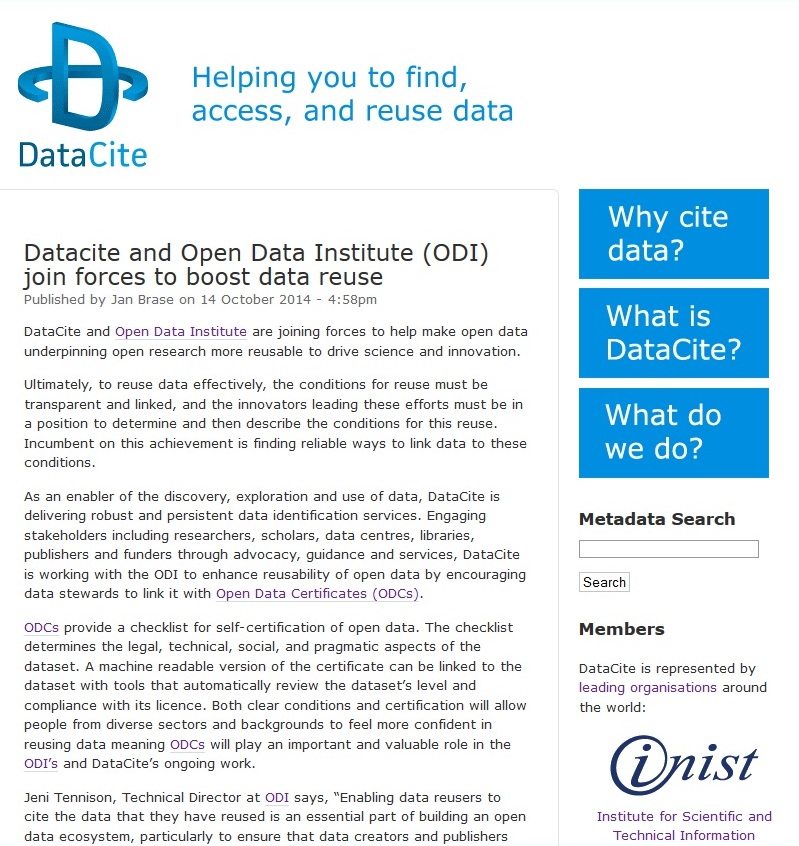 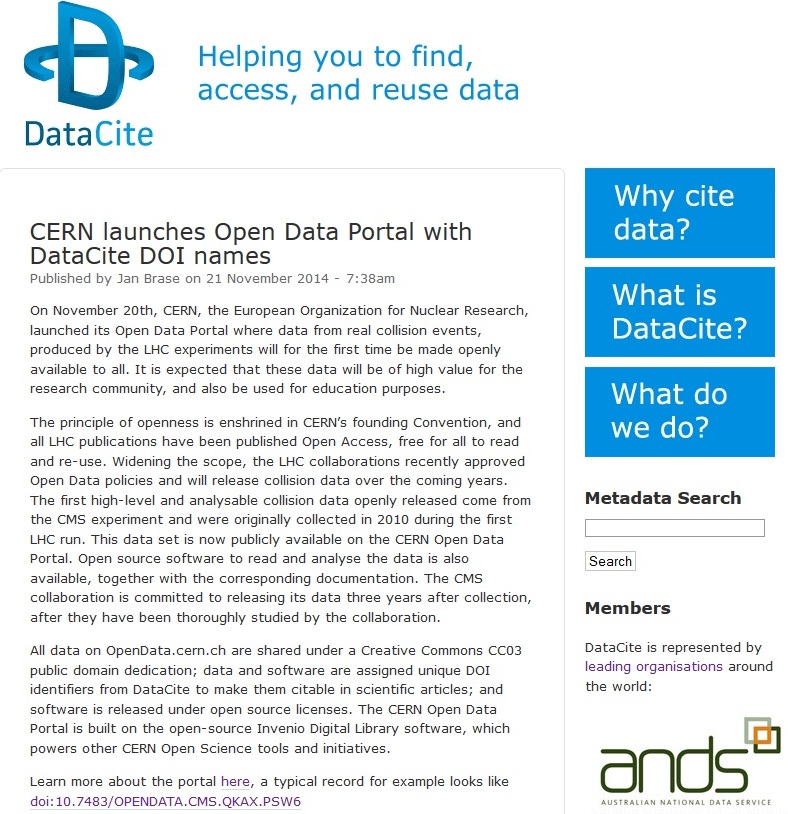 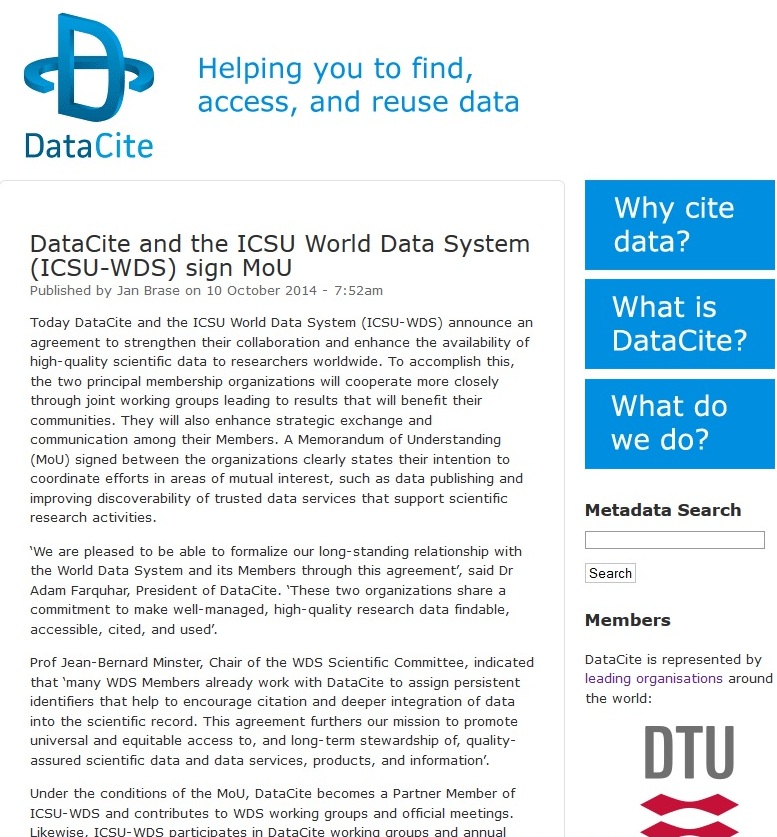 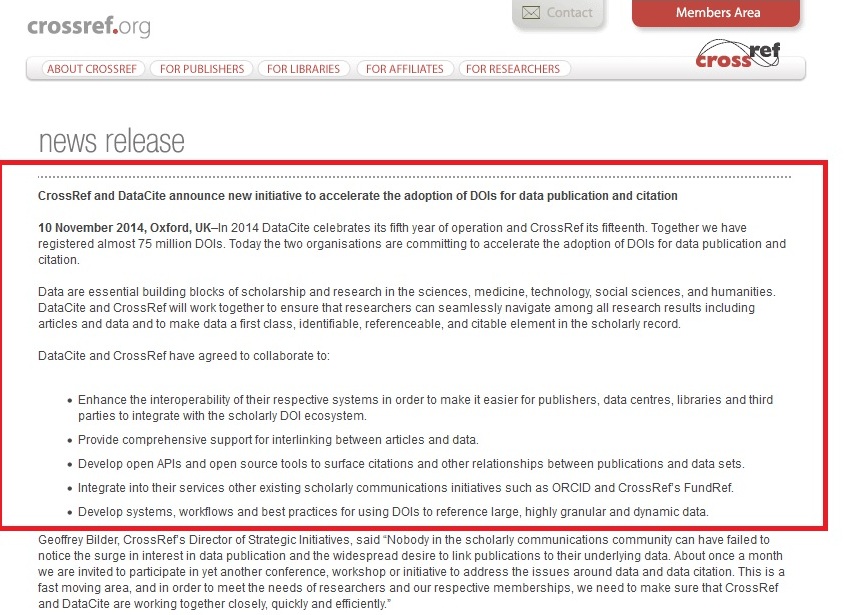 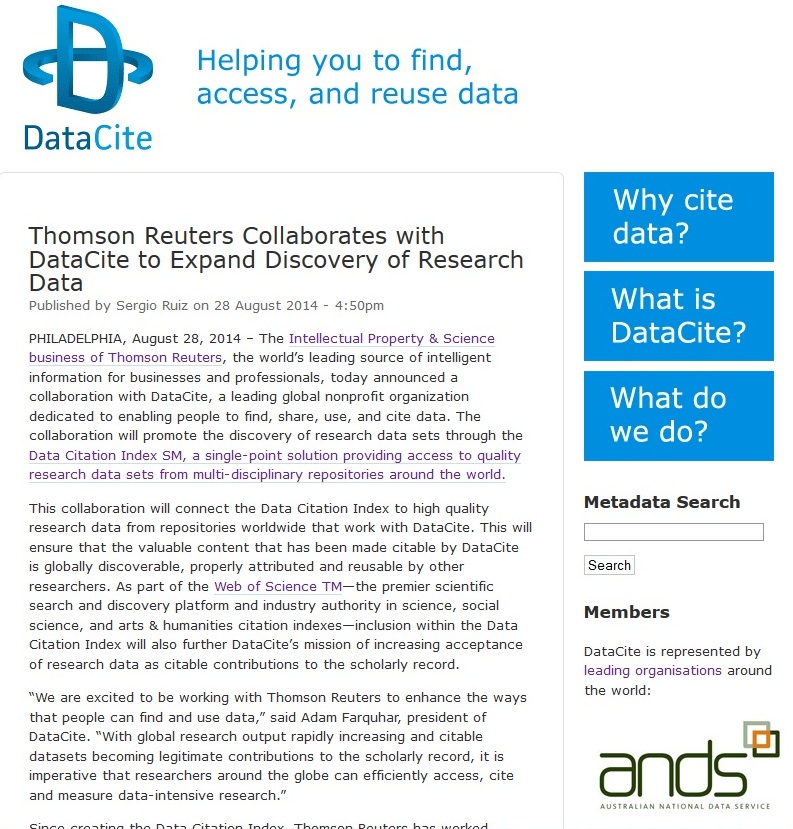 Implications dans des groupes / organismes 
 
European Persistant Identifier Consortium (EPIC) 
CODATA/ICSTI Working Group on Data Citation
Datacitation synthesis Group 
Research Data Alliance
re3data.org and Databib


Projets européens

OpenAIREplus project
ODIN project (ORCID and DataCite Interoperability 
    Network)
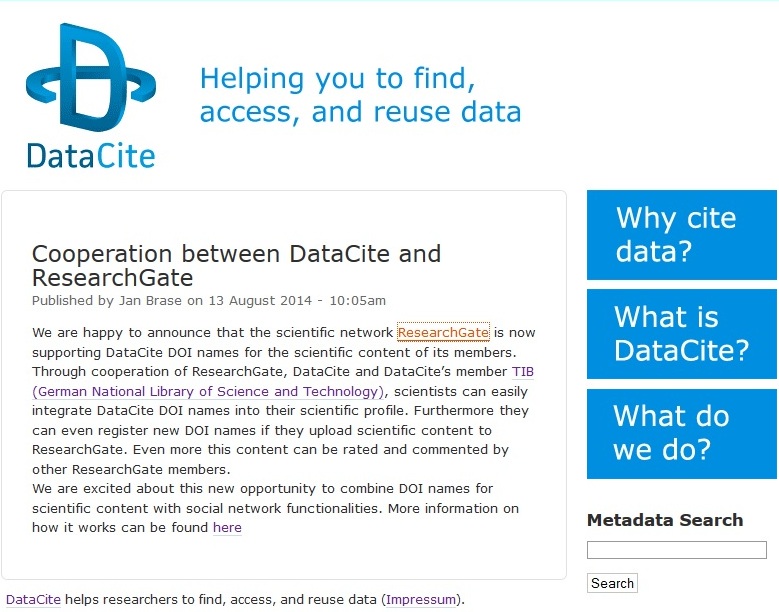 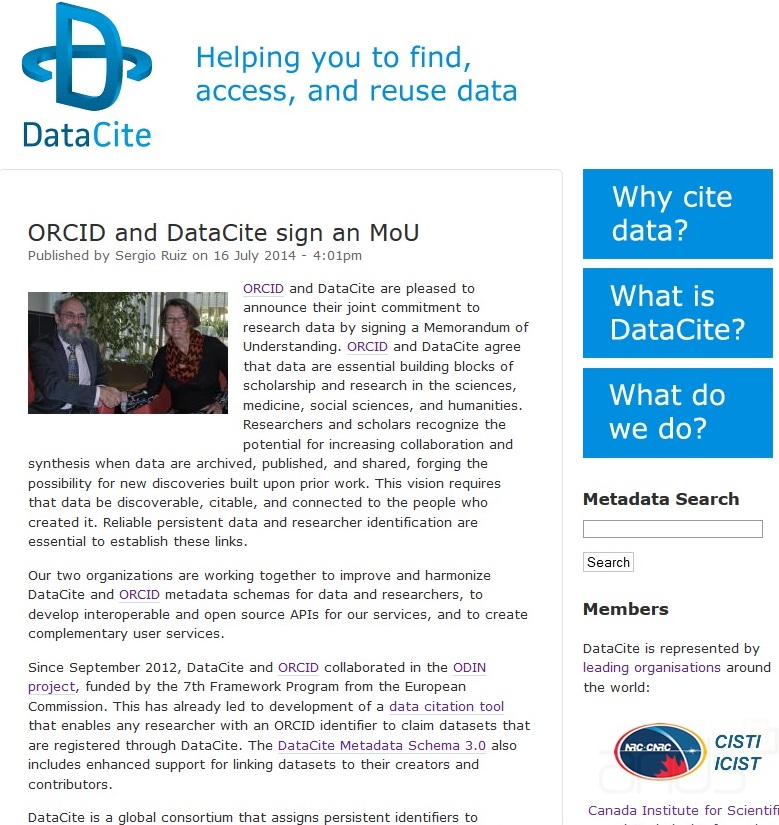 Services DataCite
DataCite Metadata Store (MDS) 
         plateforme de création de DOIs et enregistrement des métadonnées
         associées					https://mds.datacite.org    
	                           
DataCite OAI Provider
        Exposition des métadonnées de DataCite pour moissonnage en OAI-PMH 						http://oai.datacite.org                                                           

DataCite Metadata Search
Recherche des métadonnées associées aux jeux de données enregistrées dans DataCite. Résolution de DOIs		http://search.datacite.org
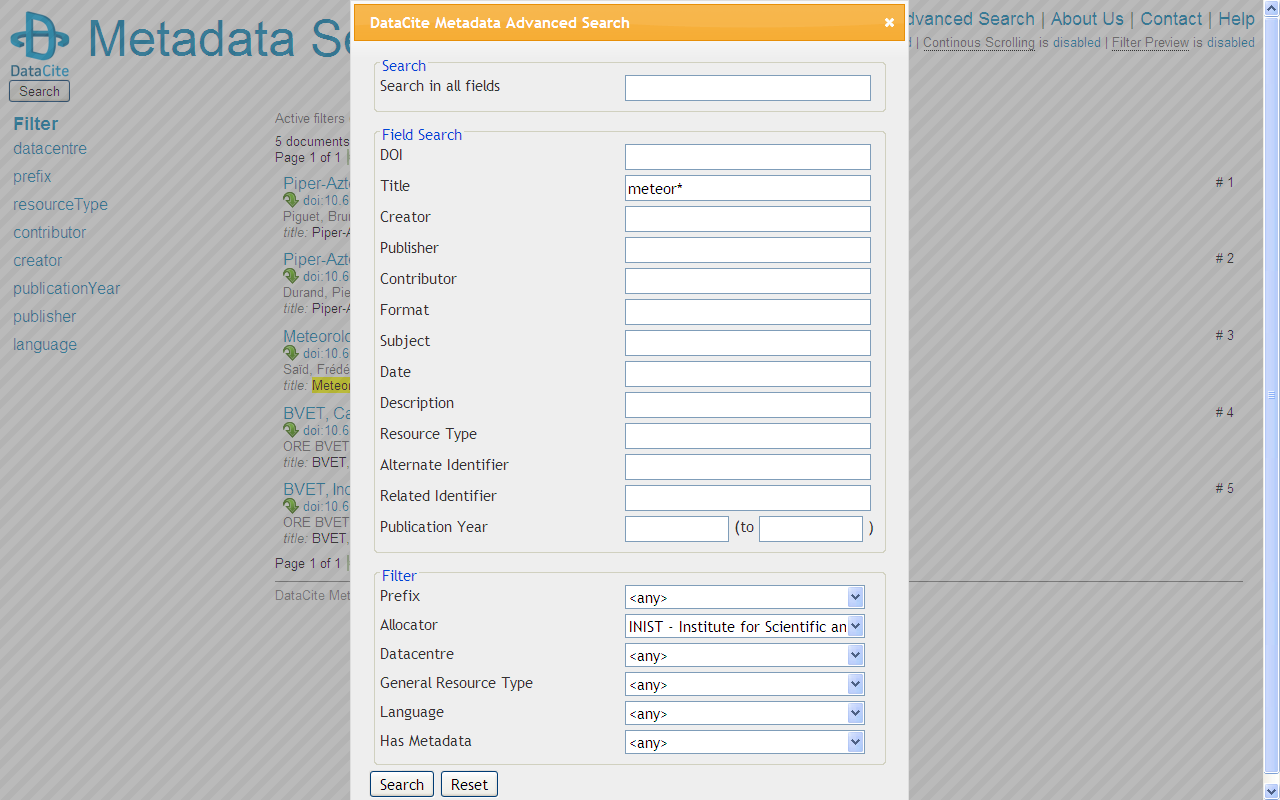 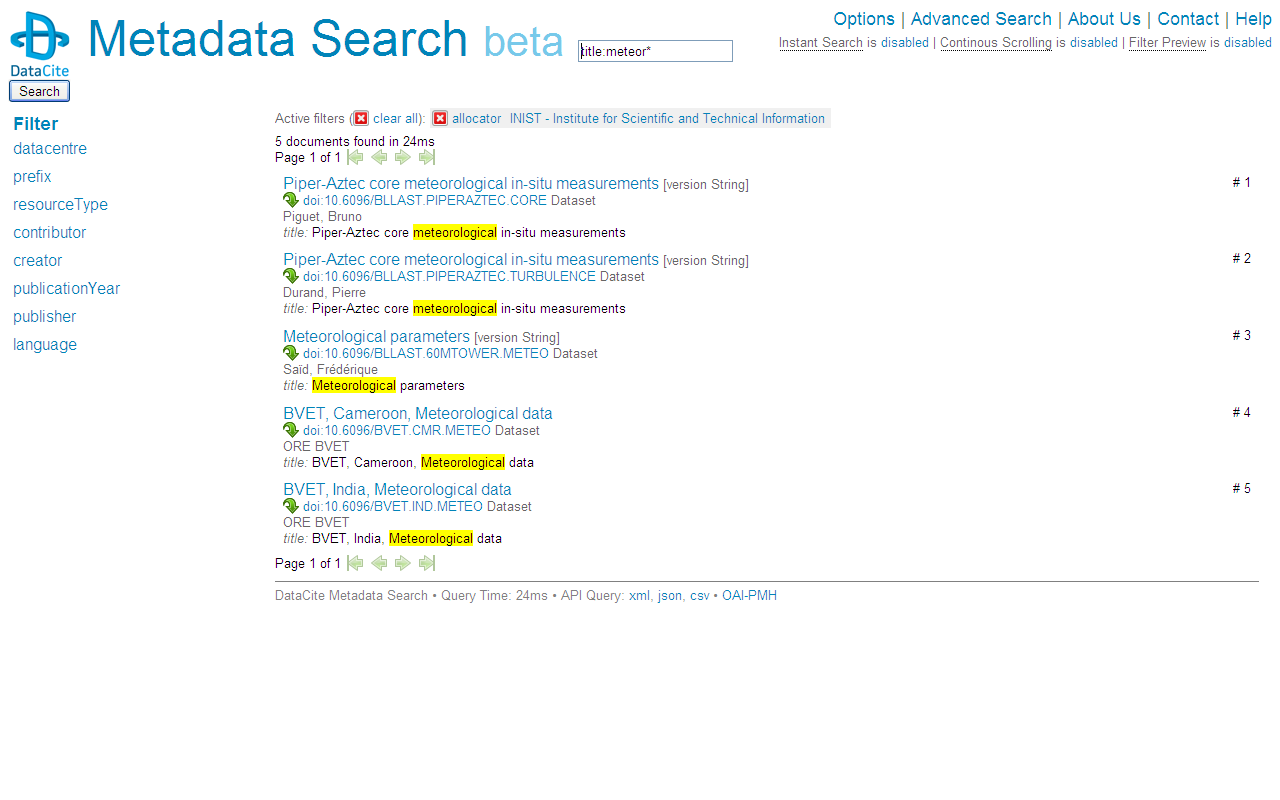 Résolution directe par navigateurs : ajouter les plug-in
Firefox : http ://addons.mozilla.org/fr/firefox/addon/10820Internet Explorer : http://handle.net/resolver/index.html
Services DataCite
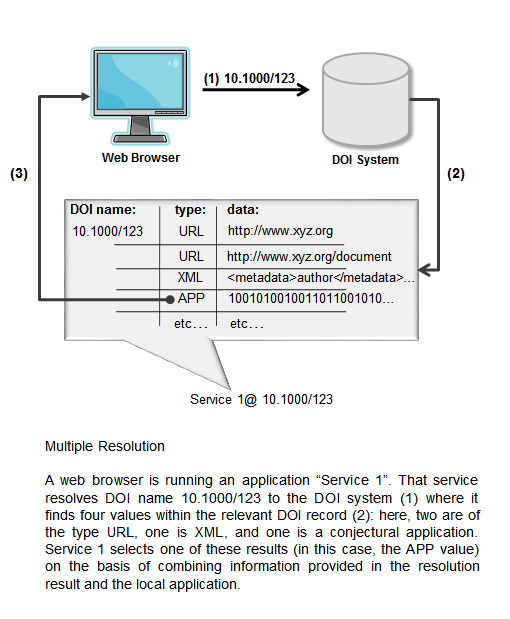 DOI Citation Formatter 
          En collaboration avec CrossRef – Création de différents formats de   
         citation pour les DOIs  de DataCite et CrossRef 
                                                                                                          http://crosscite.org/citeproc 
DataCite Test Environment     
	Plateforme de création provisoire de DOIs et de test de tous les services DataCite                             			http://test.datacite.org

DataCite Statistics  					     Statistiques enregistrement et résolution DOI                      								http://stats.datacite.org

   Content Negotiation
	Permet de quérir les métadonnées stockées dans MDS dans divers formats (mime)				http://data.datacite.org
Ressources DataCite
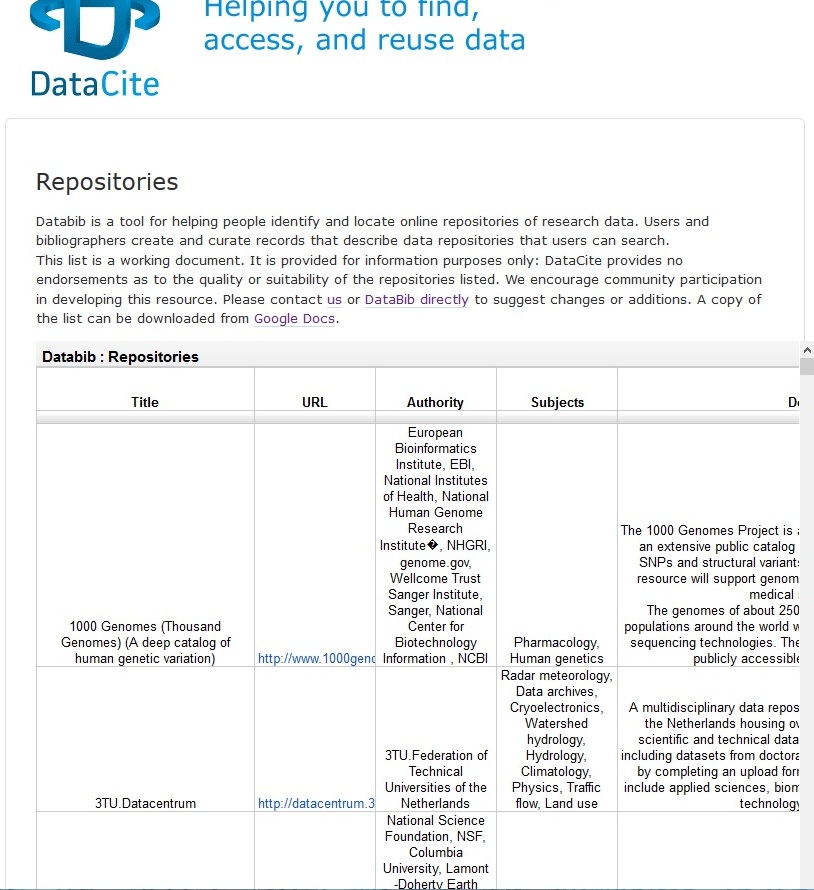 DataCite Metadata Schema
        Champs des métadonnées (obligatoires, recommandées ou        
       optionnelles) à renseignés – Plusieurs exemples sont fournis. 
						http://schema.datacite.org
 DataCite Business Models Principles
	 http://www.datacite.org/sites/default/files/Business_Models_Principles_v1.0.pdf

List of repositories of research data										http://www.datacite.org/repolist
Membres DataCite
Technische Informationsbibliothek (TIB), Germany
 Canada Institute for Scientific and Technical Information (CISTI) 
 California Digital Library, USA
 Purdue University, USA
 Office of Scientific and Technical
       Information (OSTI), USA
 The British Library
 Technical Information Center
       of Denmark (DTU)
 Library of TU Delft, The Netherlands
 ZBMed, Germany
 ZBW, Germany
 GESIS, Germany
 Library of ETH Zürich, Switzerland
 Institut de l’Information Scientifique	
       et Technique (INIST-CNRS), France
 Swedish National Data Service (SND)
 Australian National Data Service (ANDS)
 Conferenza dei Rettori delle
       Università Italiane (CRUI)
 Hungarian Academy of Science
       National Research Council of Thailand
       (NRCT)
University of Tartu  (UT)
European Organisation for Nuclear
      Research (CERN)
Japan Link Center (JaLC)
South African  Environmental Observation
      Network (SAEON)


Affiliated members:
 Microsoft Research
 Interuniversity Consortium for Political and Social Research (ICPSR), USA
 Institute of Electrical and Electronics Engineers (IEEE), USA 
 Korea Institute of Science and Technology Information (KISTI)
 Beijing Genomics Institute (BGI)
 Harvard University Library, USA
 World Data System (WDS-ICSU)
 Digital Curation Center, UK
 Göttingen University – Max-Planck Society (GWDG)
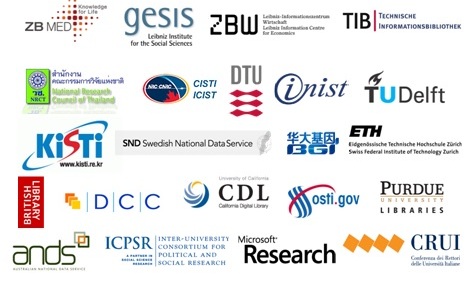 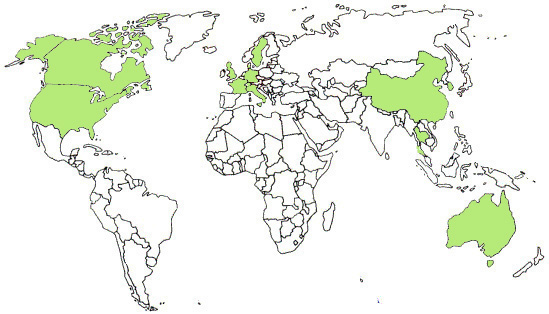 2014 : 
22 membres dans 16 pays
9 membre associés
 environs 4 millions de DOIs
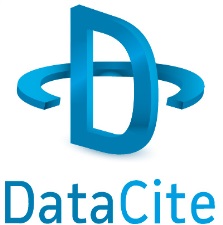 24
INISTagence française d’attribution de DOI
Assistance pour l’enregistrement des DOI dans DataCite
Fourniture des préfixes DOI
Assistance sur l’ API mise à disposition
Assistance dans la constitution des fichiers de métadonnées
Sensibilisation aux services DataCite
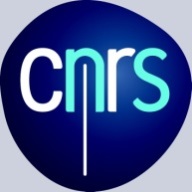 Inist
Workflow d’attribution de DOI
par la cellule Inist-DataCite
Information spécifique 
Métadonnées
Reformatage vers 
     xml DataCite
1er contact
Création fichier 
métadonnées
Paramétrage API,
 services DataCite
Echanges réponses aux questions
Prospection
Promotion Information Communication
Assistance technique
Contrat
Création compte,
attribution préfixe
Création DOI
26
Informations nécessaires 
pour créer un DOI
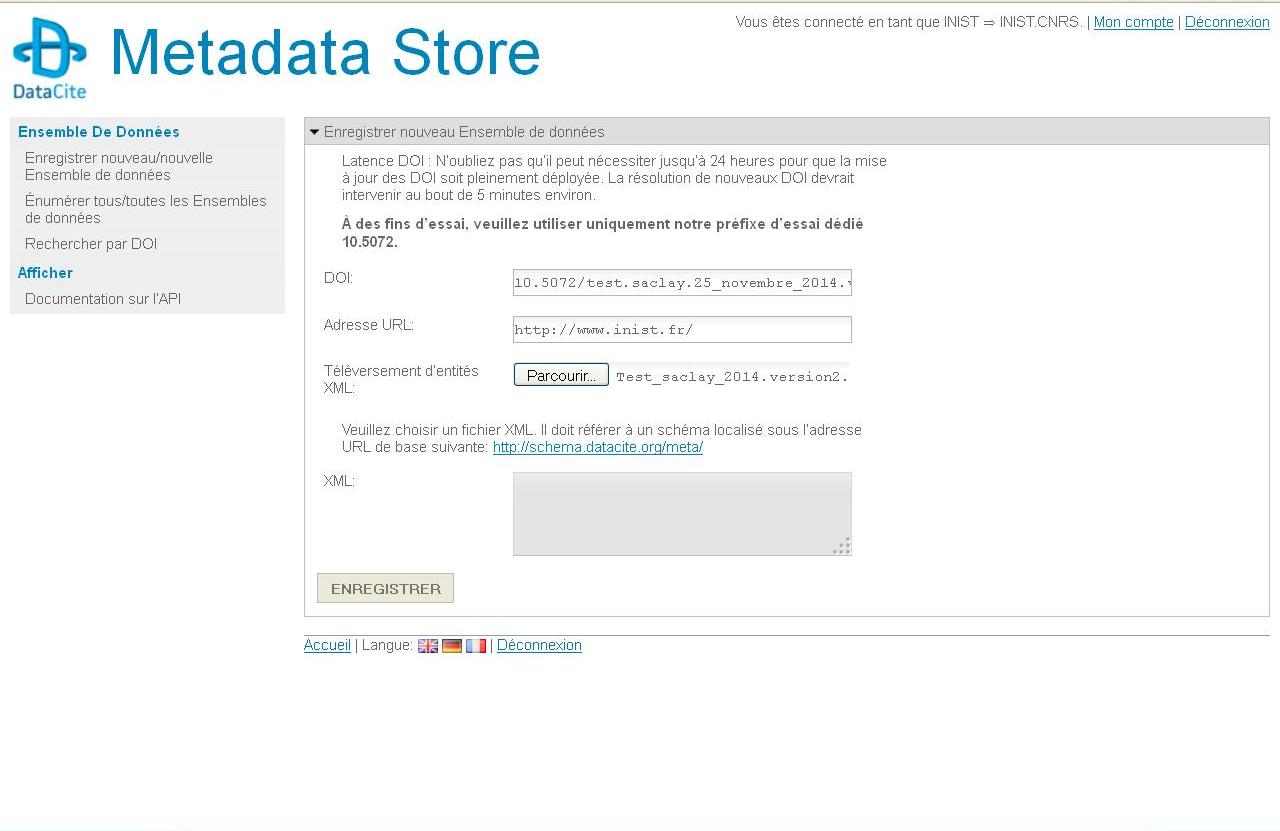 DOI (format<votre préfixe>.<suffixe unique>)
                    10.5072 /datacenter.123xy


URL Landing page (page vers laquelle le DOI sera résolu)
   
Métadonnées en format xml DataCite (au moins les 5 propriétés obligatoires du schéma DataCite)
Préfixe
Suffixe
27
DataCite Metadata Schema   (http://schema.datacite.org/meta/kernel-3.1/doc/DataCite-MetadataKernel_v3.1.pdf) (version 3.1)
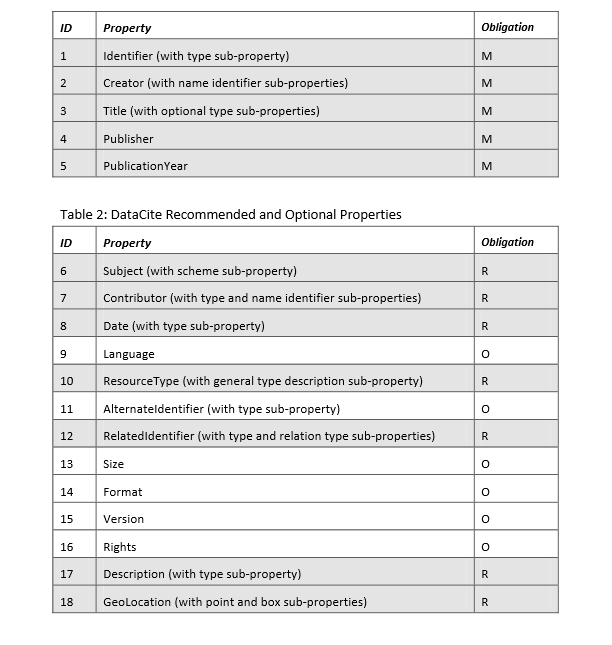 11
Exemples propriétés
Creator
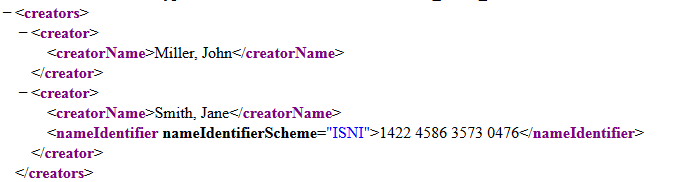 29
Exemples propriétés
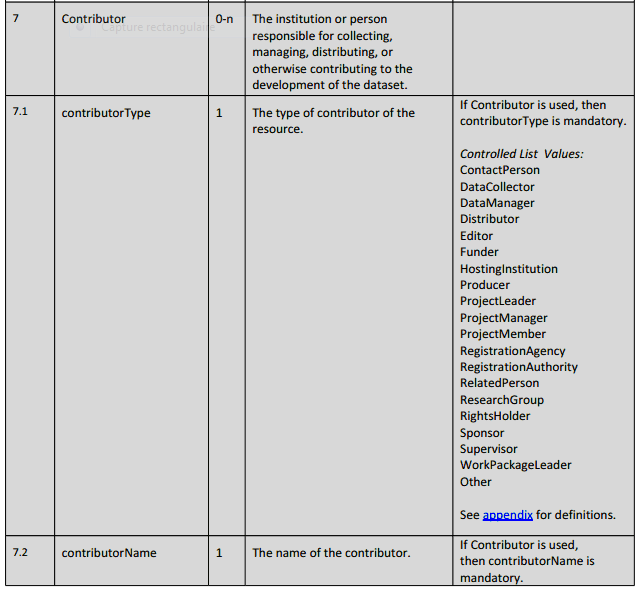 Contributor
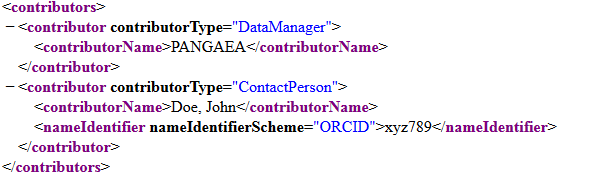 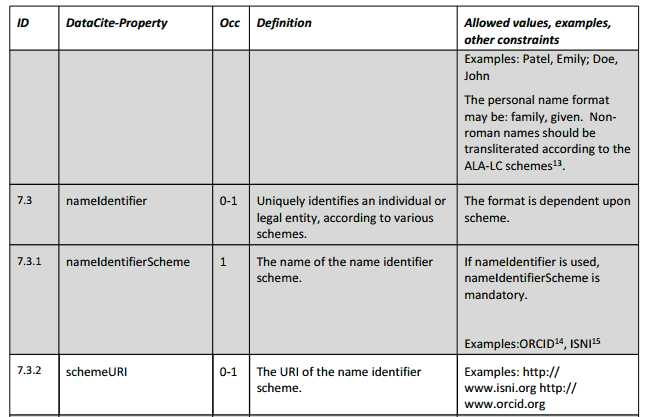 30
Exemples propriétés
ResourceType
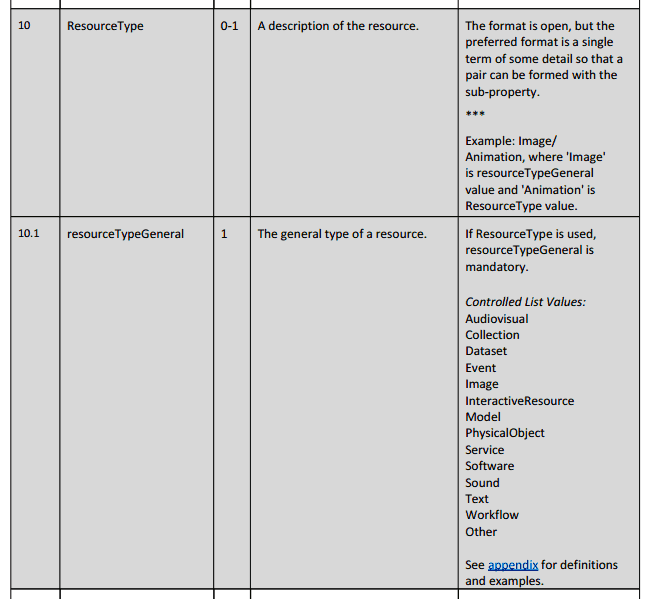 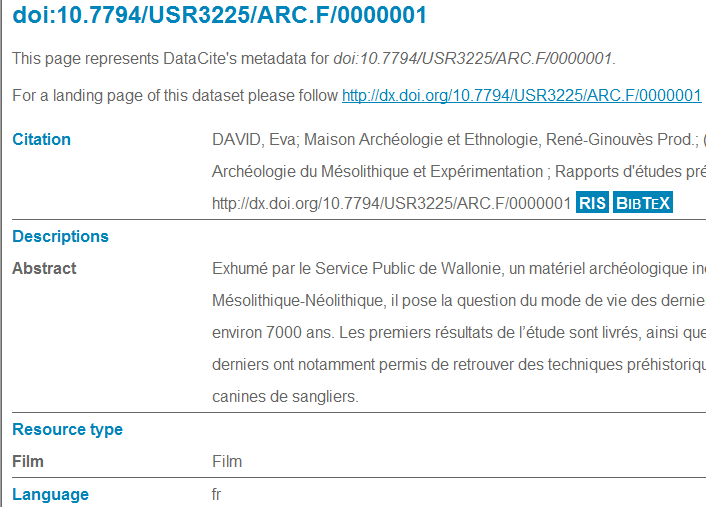 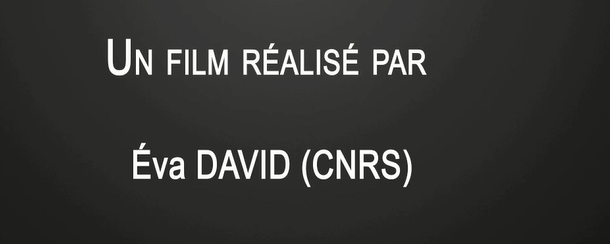 31
Exemples propriétés
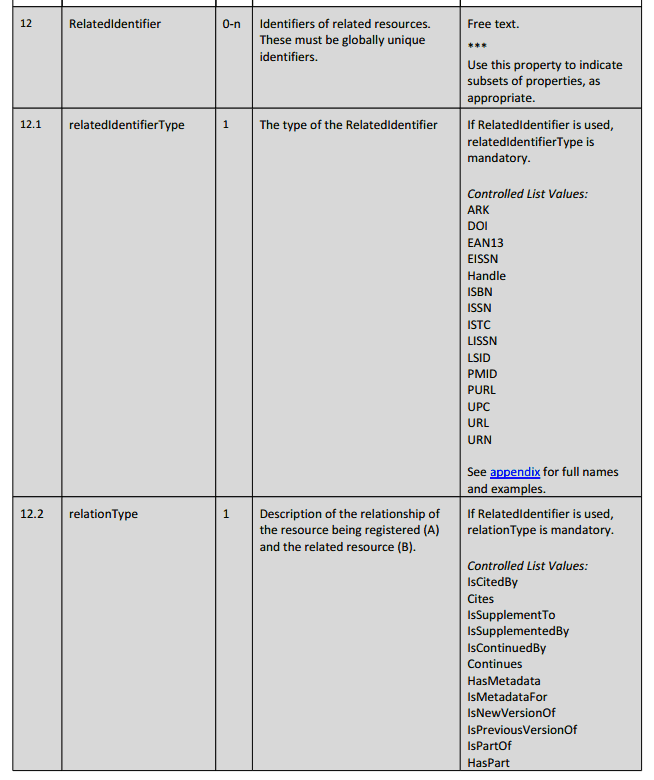 RelatedIdentifier
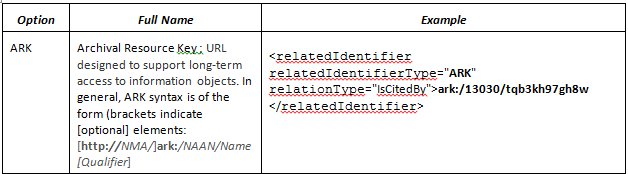 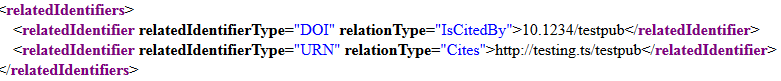 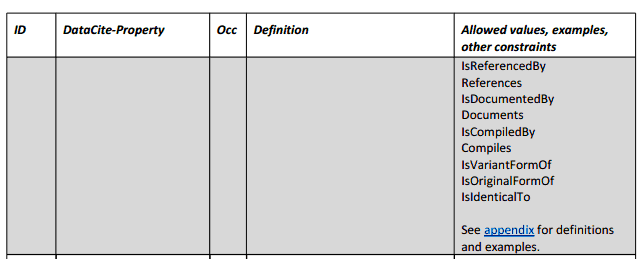 32
Exemple: lien entre un jeu de 
données et l’article par le DOI
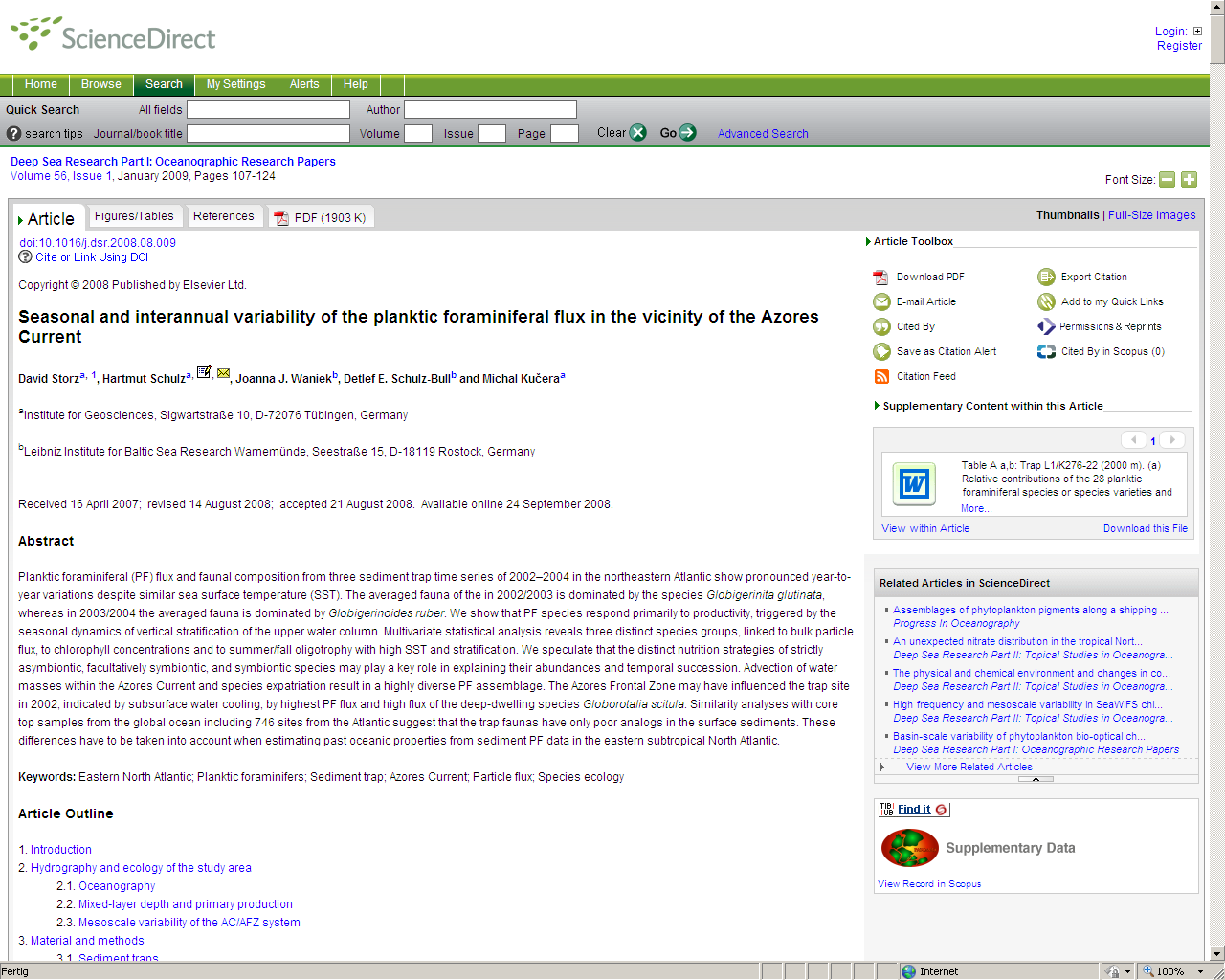 The dataset:
Storz, D et al. (2009): 
Planktic foraminiferal flux and faunal composition of sediment trap
L1_K276 in the northeastern Atlantic. 
http://dx.doi.org/10.1594/PANGAEA.724325

Is supplement to the article:
Storz, David; Schulz, Hartmut; Waniek, Joanna J; Schulz-Bull, Detle 
Kucera, Michal (2009): Seasonal and interannual variability of the
planktic foraminiferal flux in the vicinity of the Azores Current. 
Deep-Sea Research Part I-Oceanographic Research Papers, 56(1), 
107 124, 
http://dx.doi.org/10.1016/j.dsr.2008.08.009
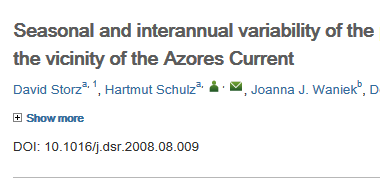 Les éléments de citations recommandés par DataCite 

Creator (PublicationYear): Title. Publisher. Identifier


Creator(PublicationYear):Title. Version. Publisher. ResourceType. Identifier
Identifiant de la publication
Identifiant du jeu de données
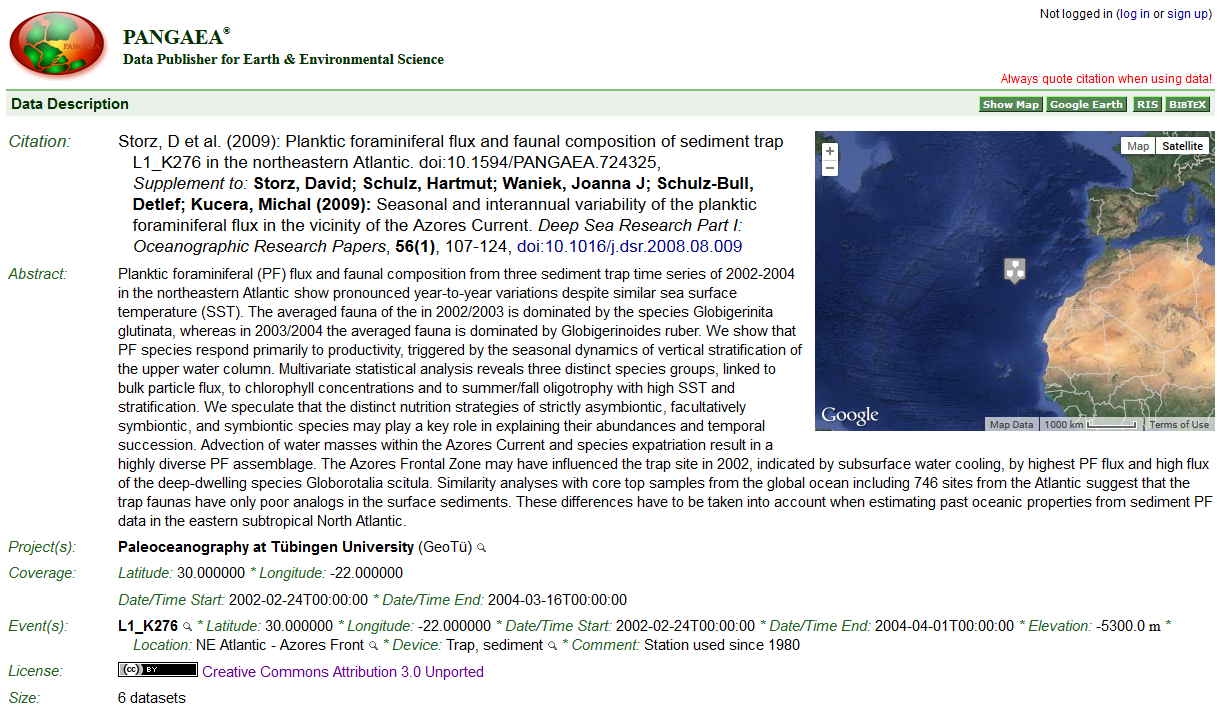 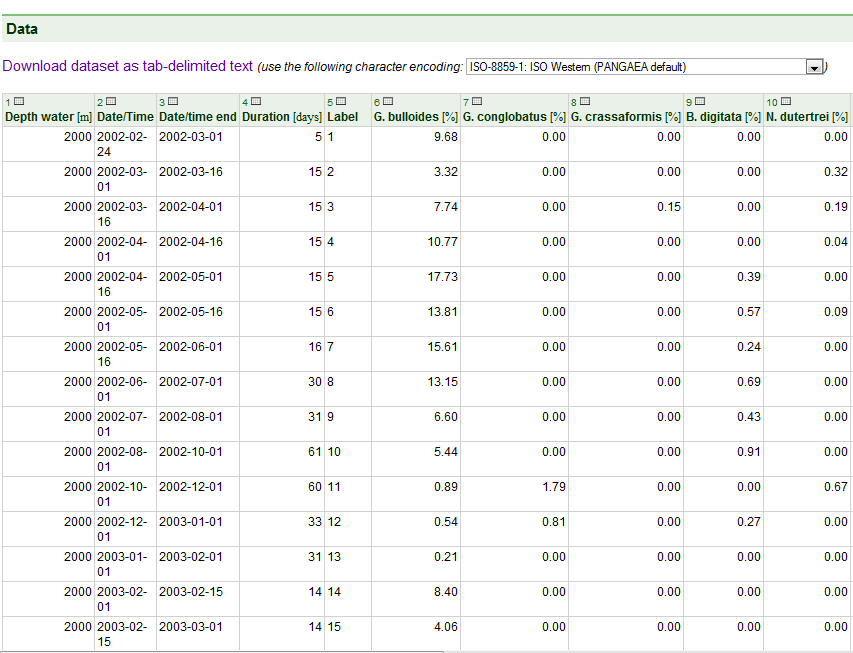 Jeu de données
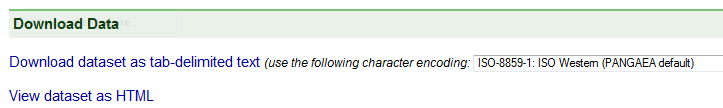 33
Merci de votre attention 

datasets@inist.fr
Questions ?